The Coastal (Philistine) Plain
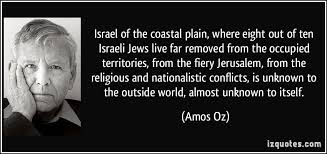 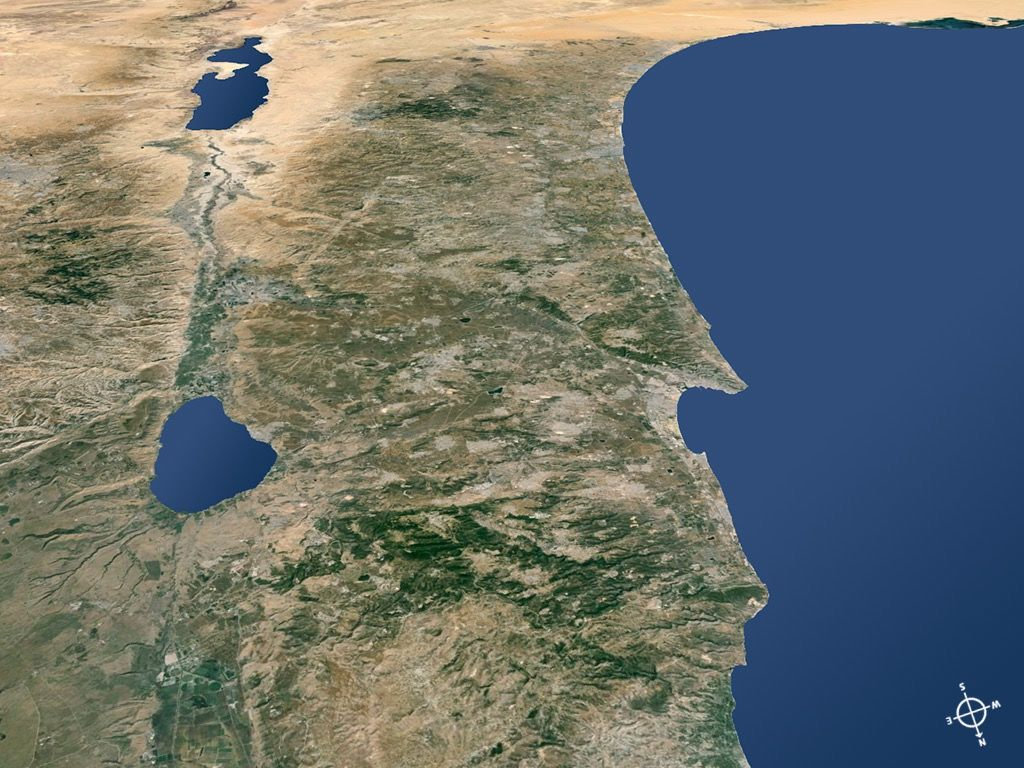 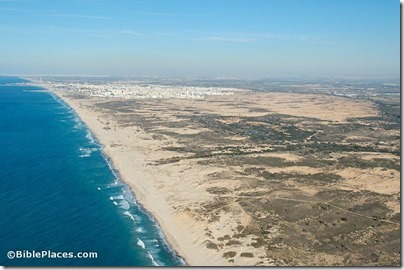 Ekron (Tel Miqne): A Major Philistine City
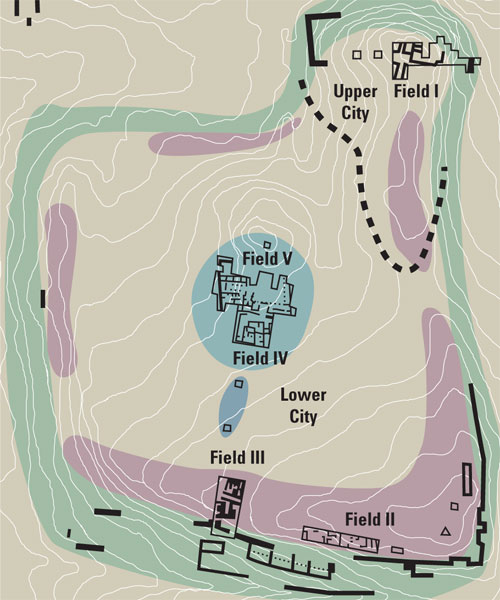 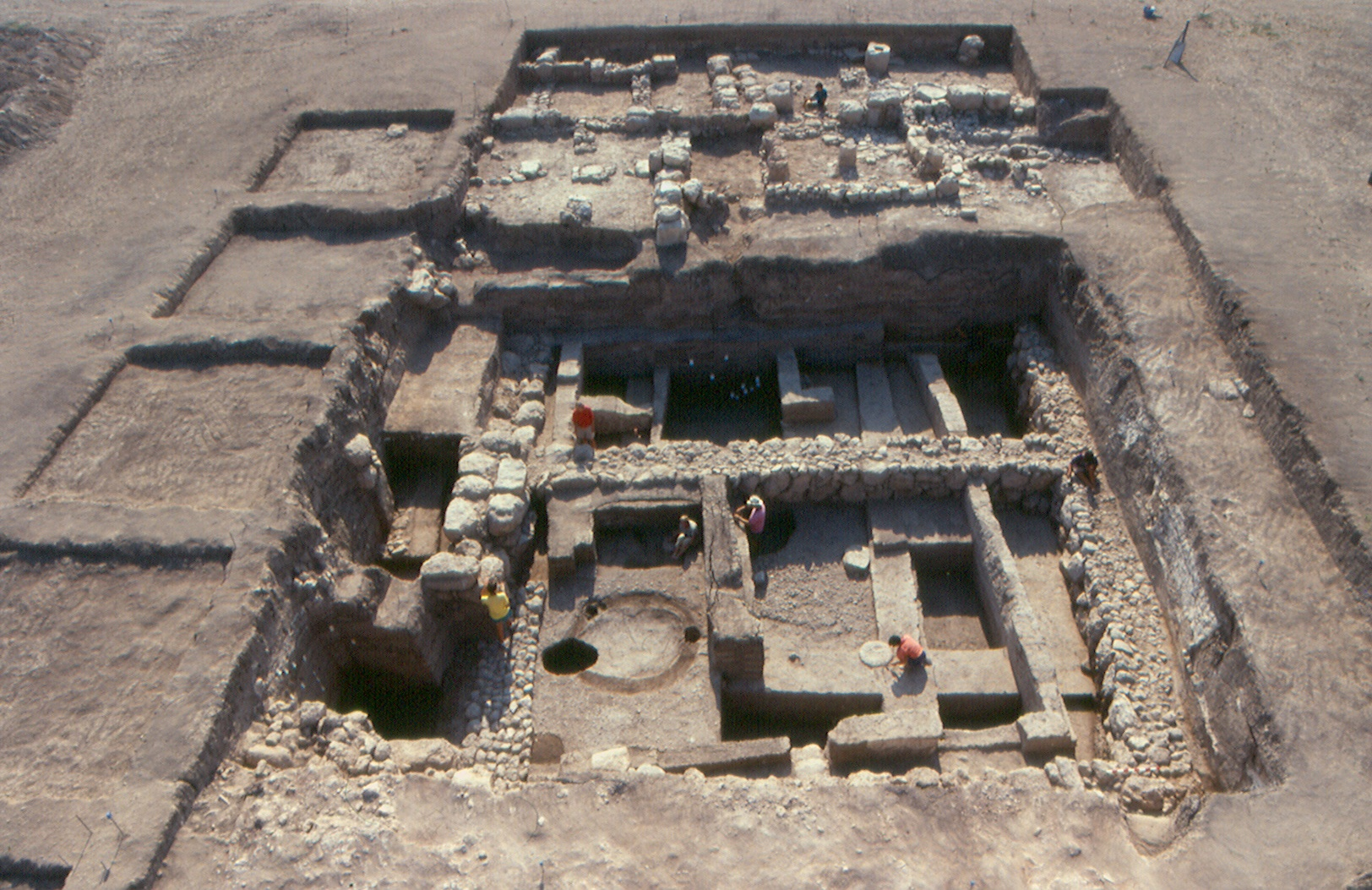 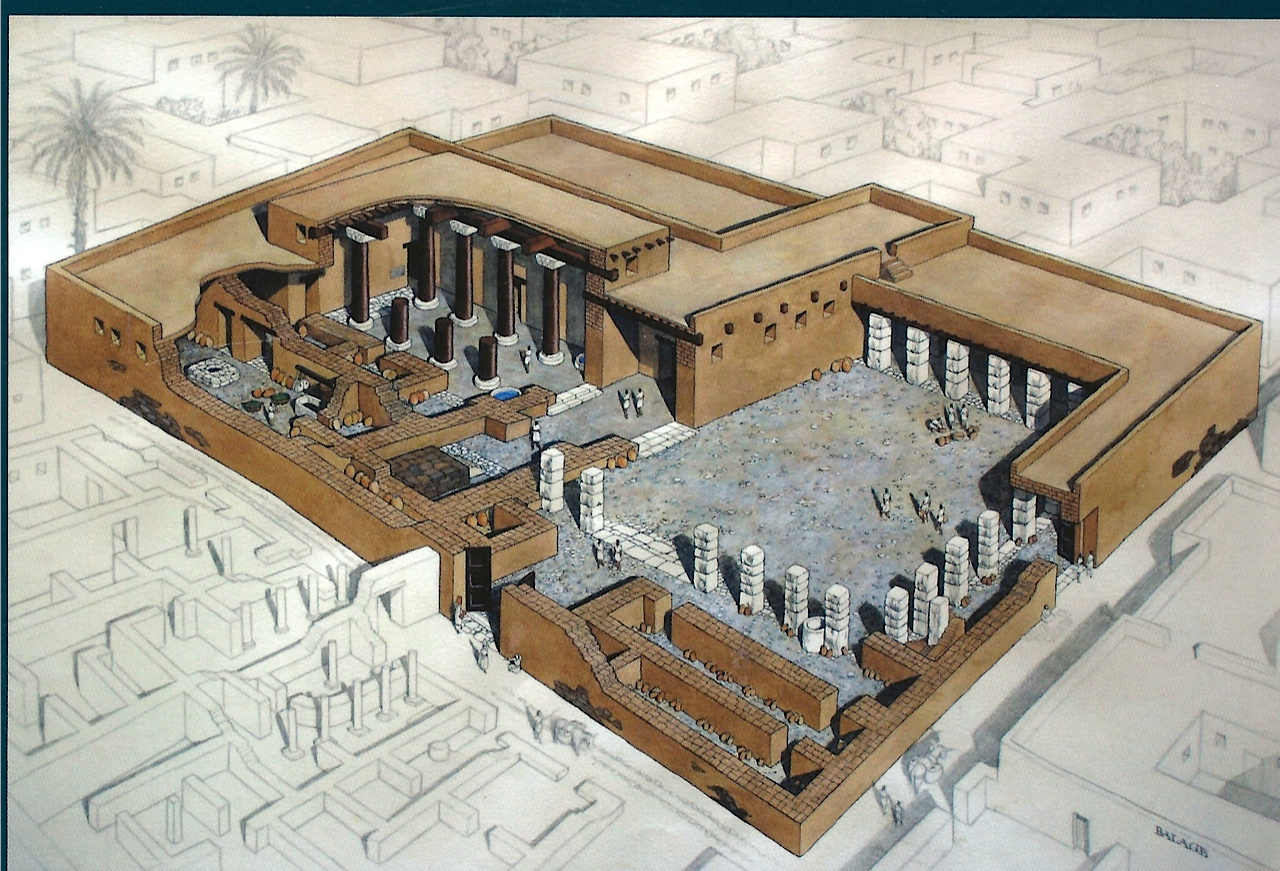 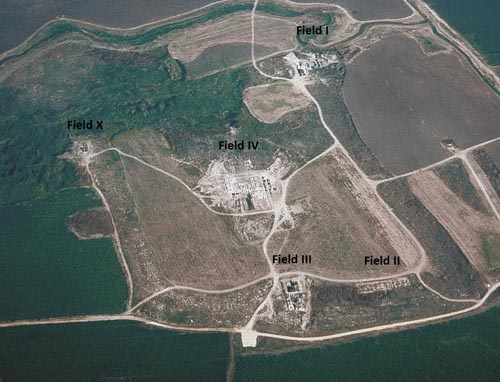 Gath:  Hometown of Goliath
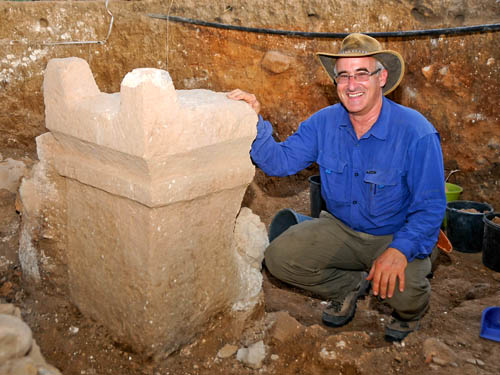 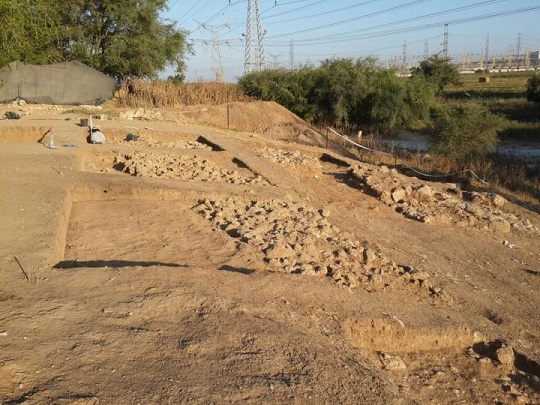 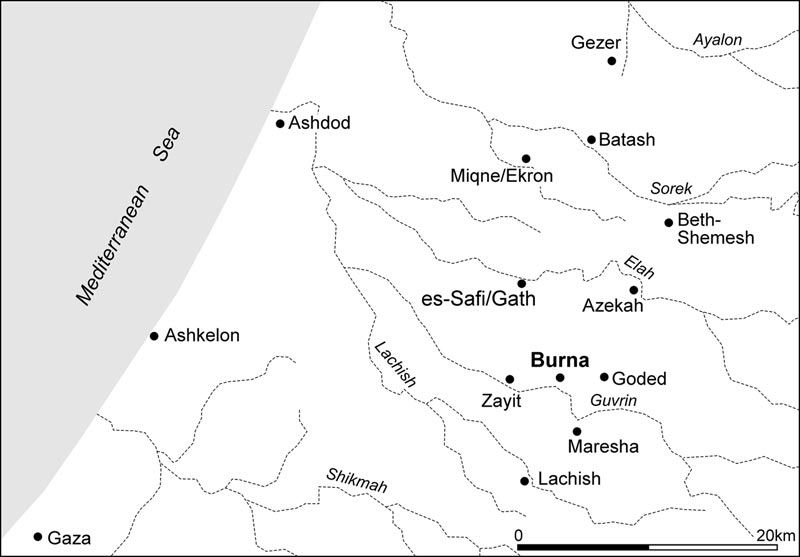 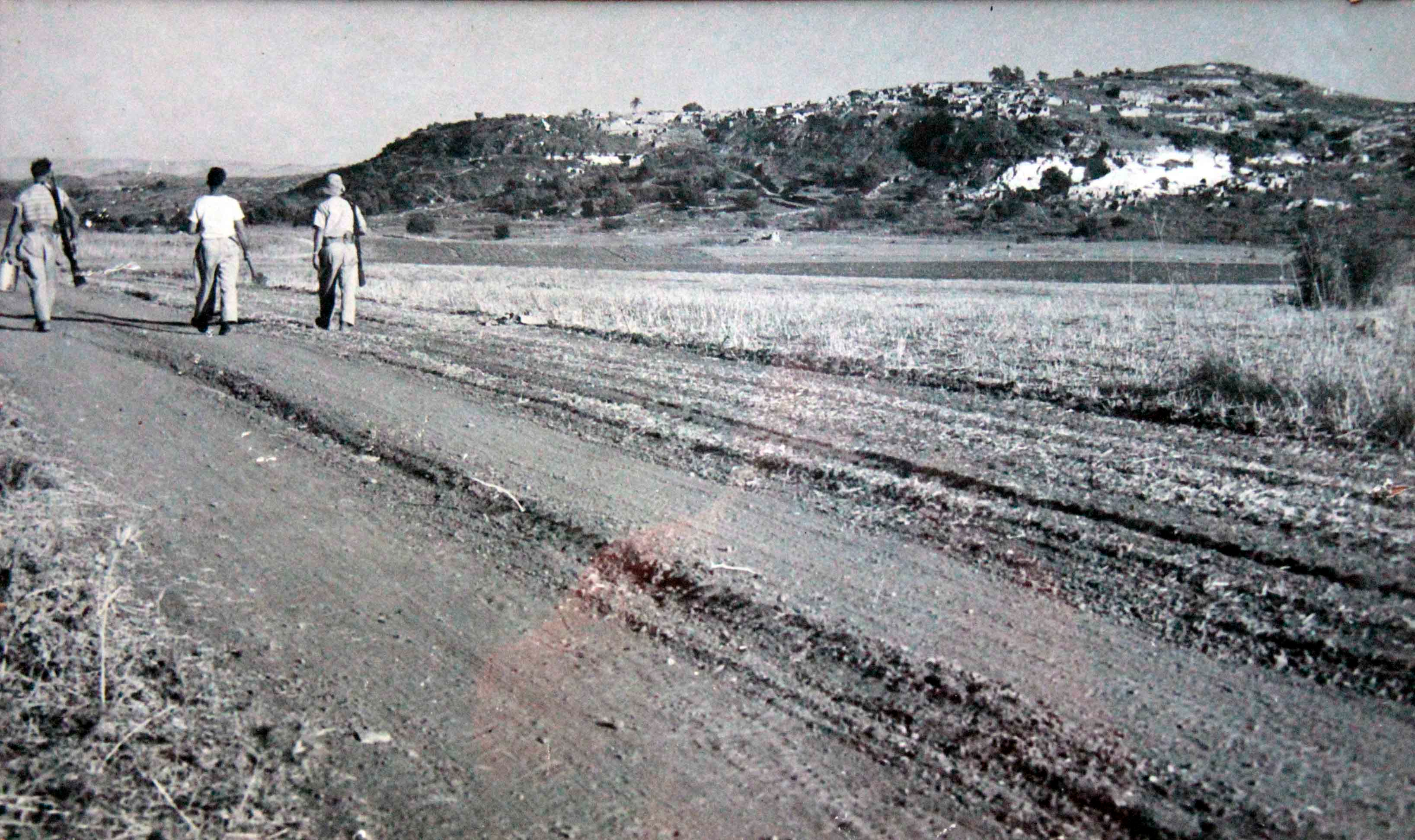 Tell el-Hesi (Migdol Gad)
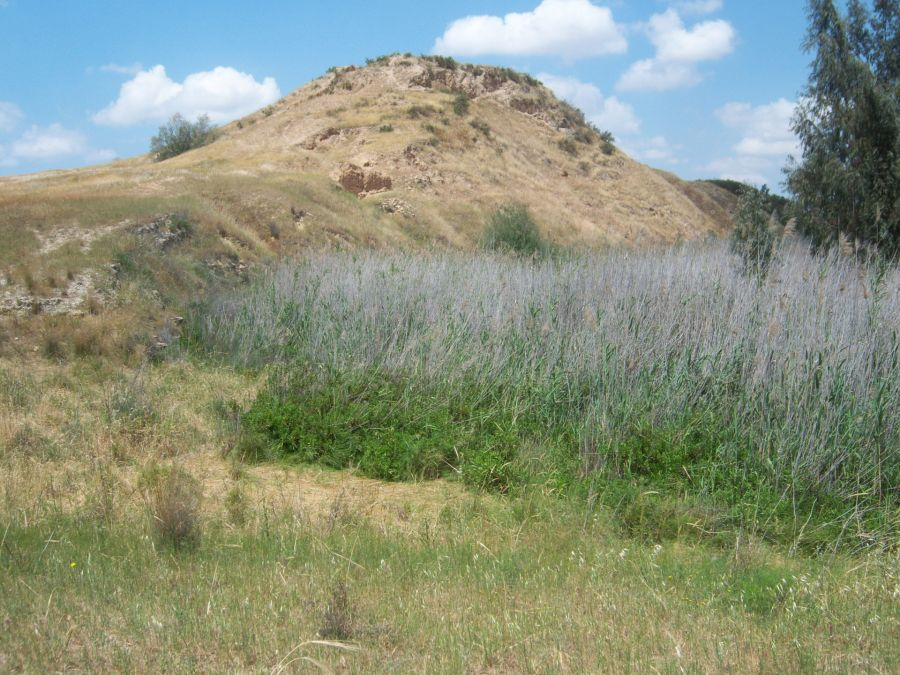 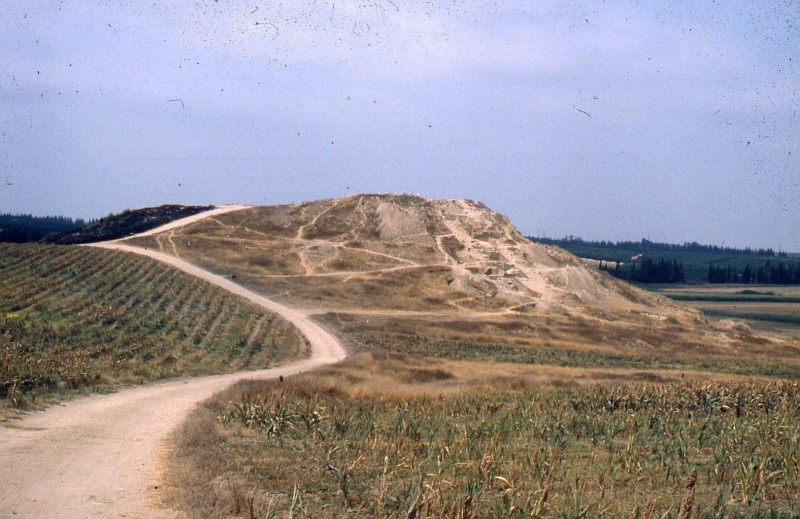 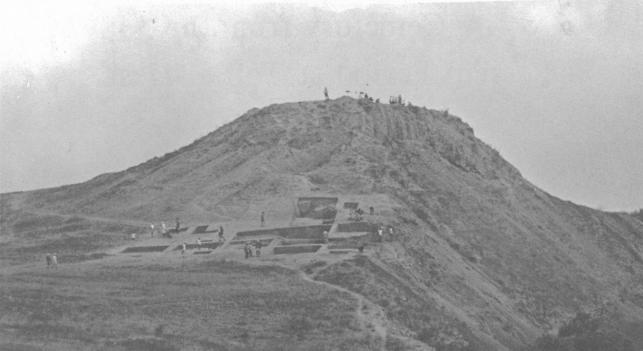 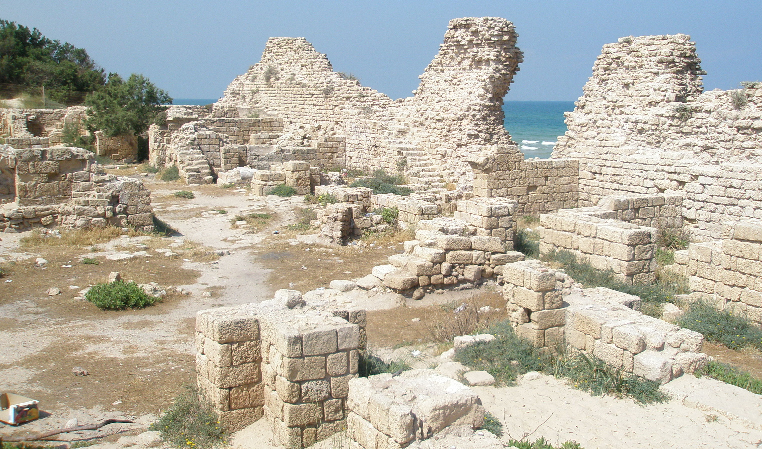 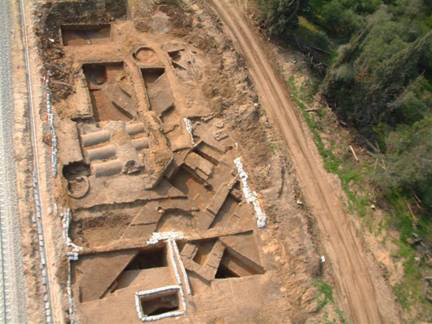 Ashdod: A Philistine City
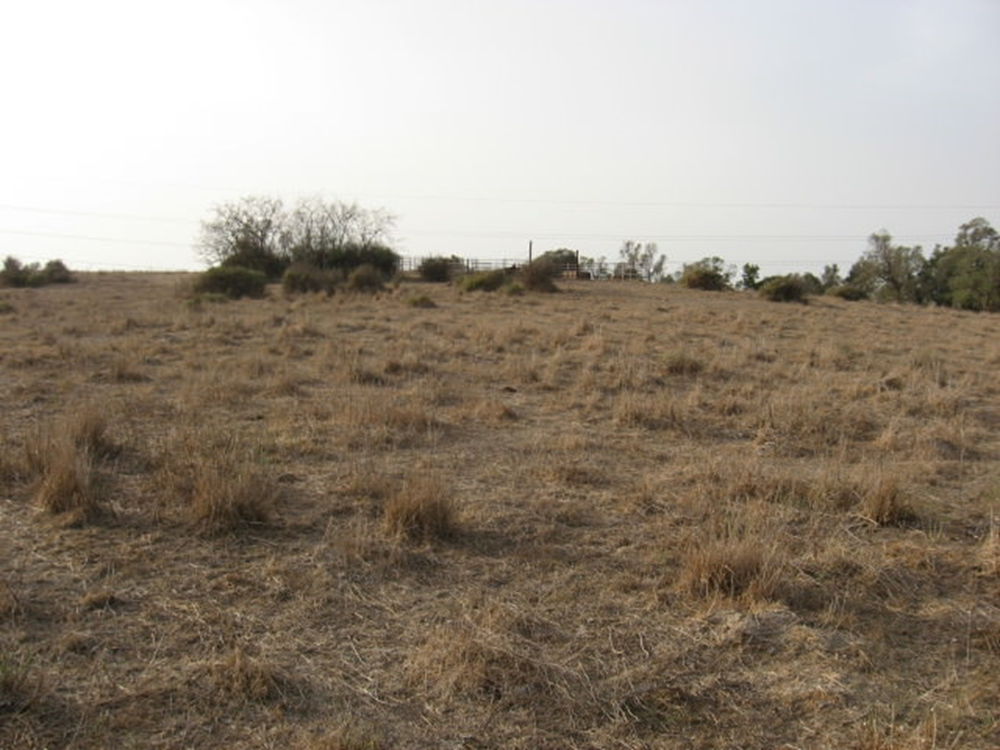 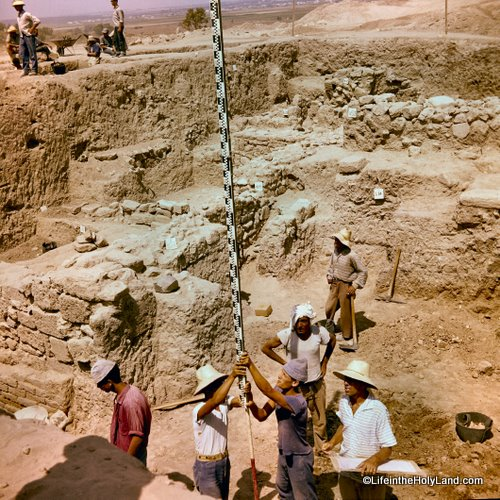 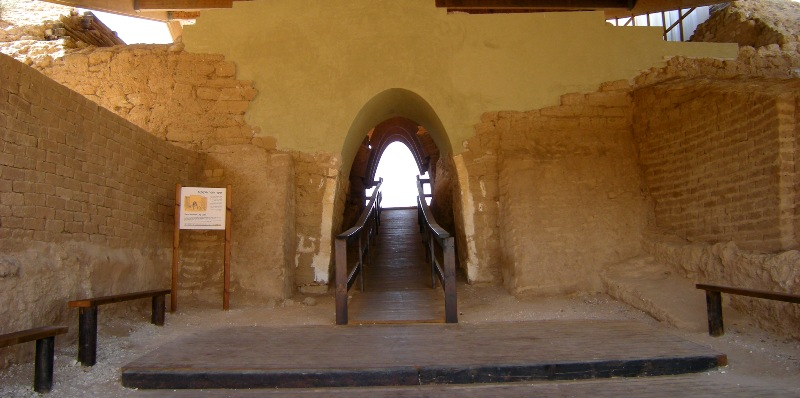 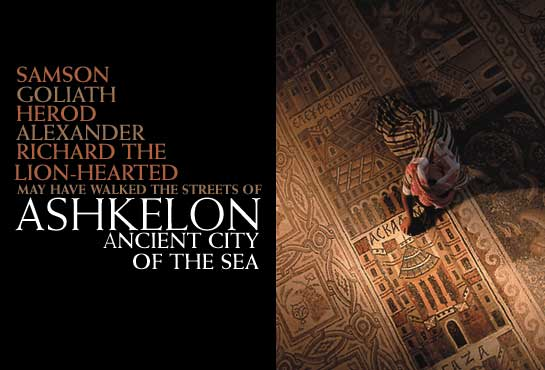 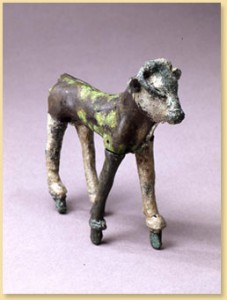 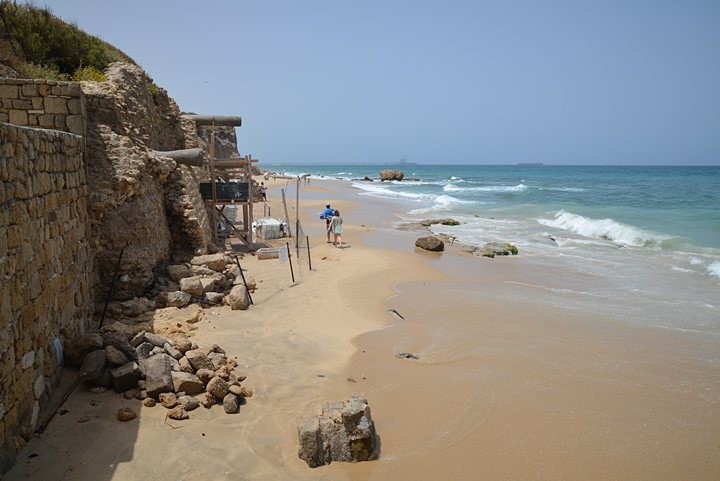 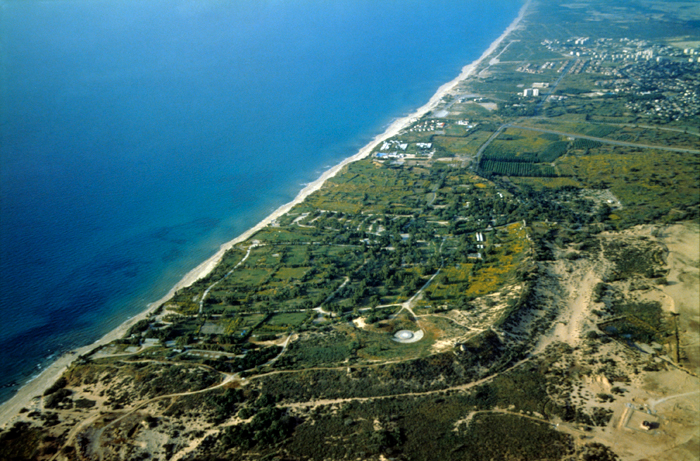 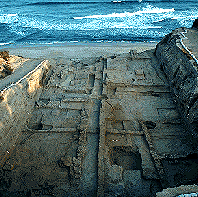 Gaza in Antiquity
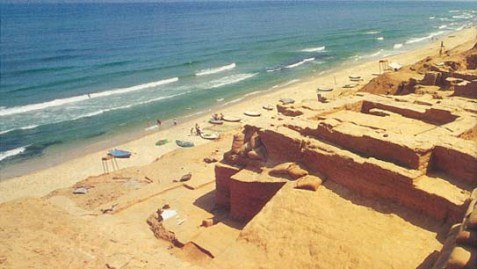 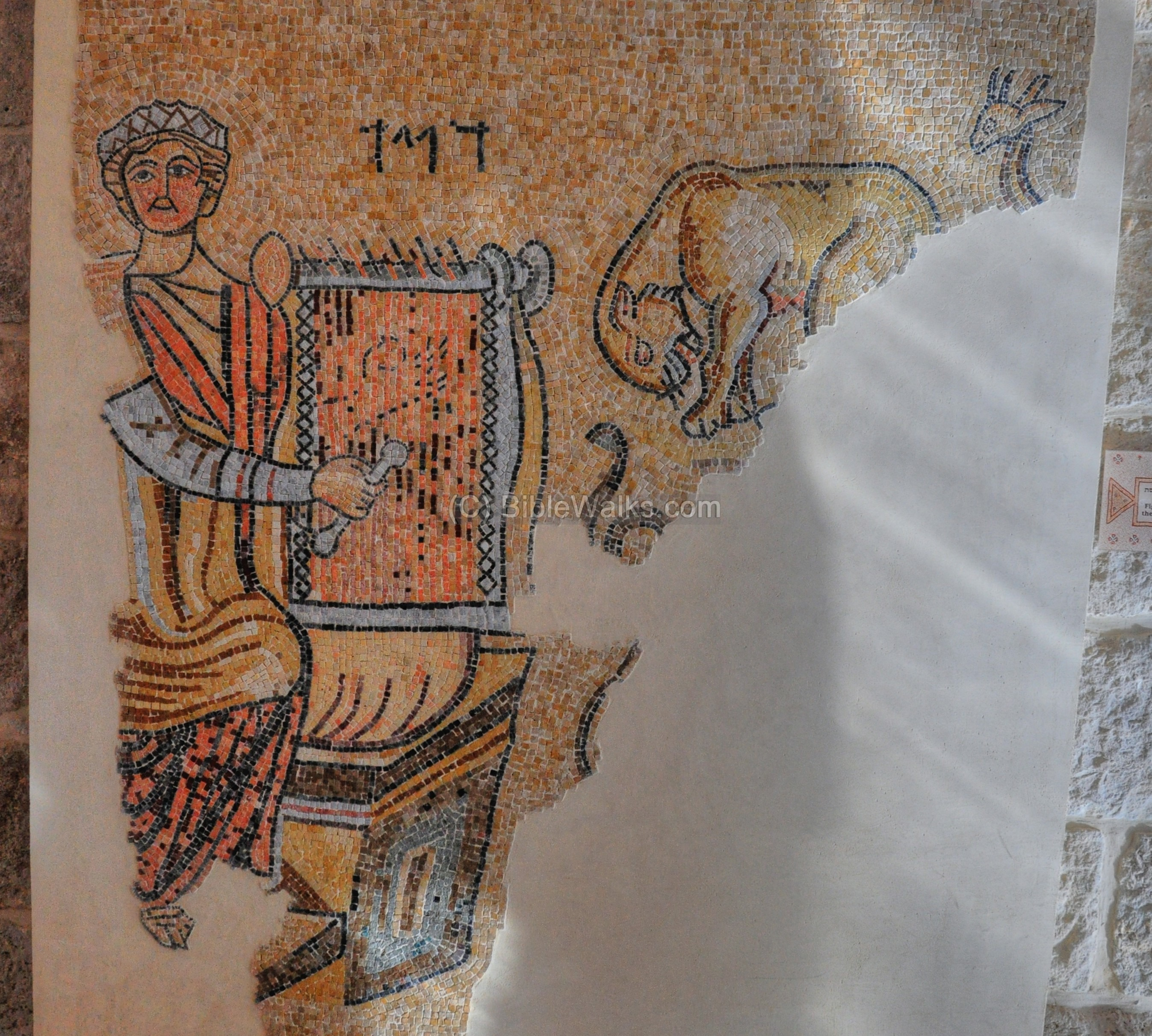 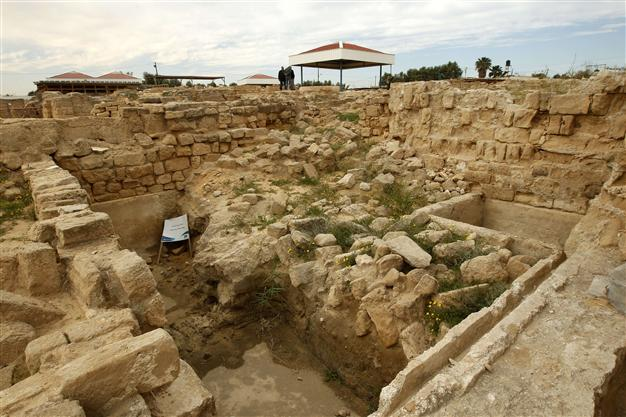 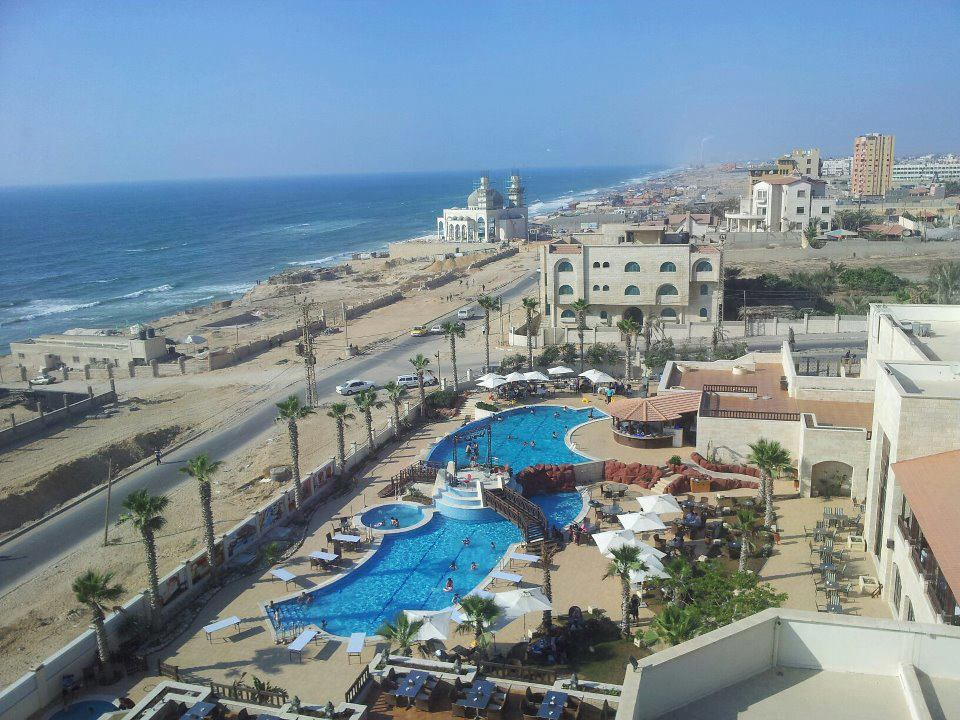 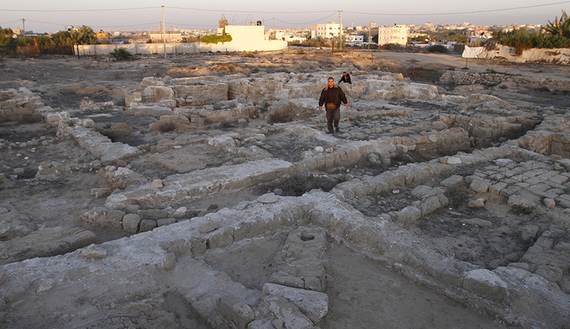 The Wilderness of Judah:  Walking in the footsteps of Kings, Rebels, Fugitives and Hermits
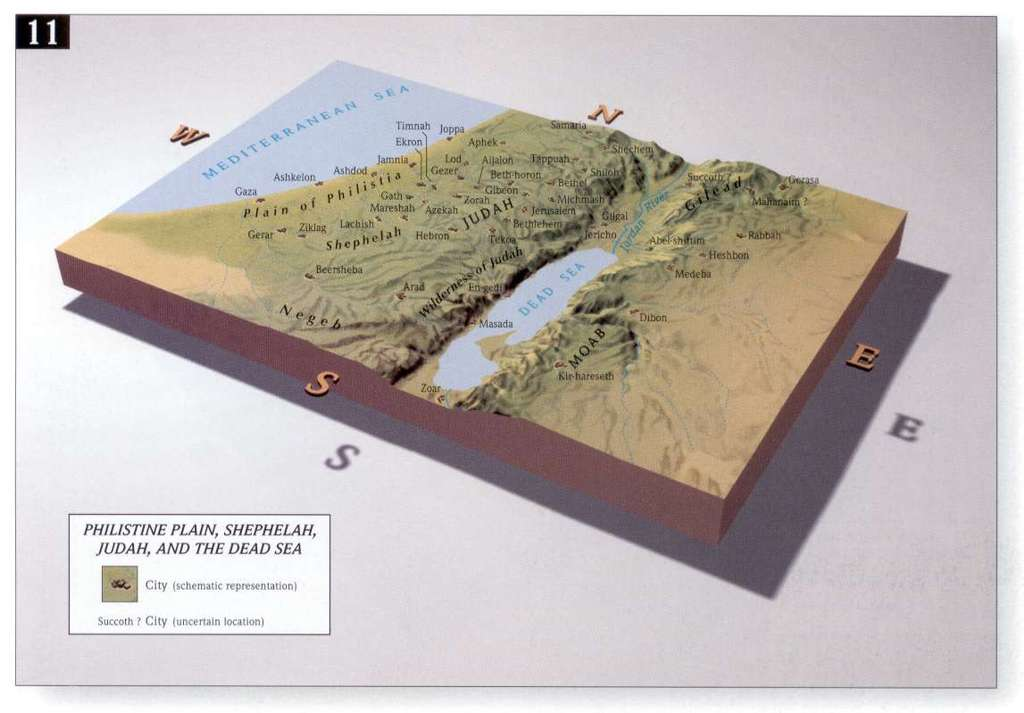 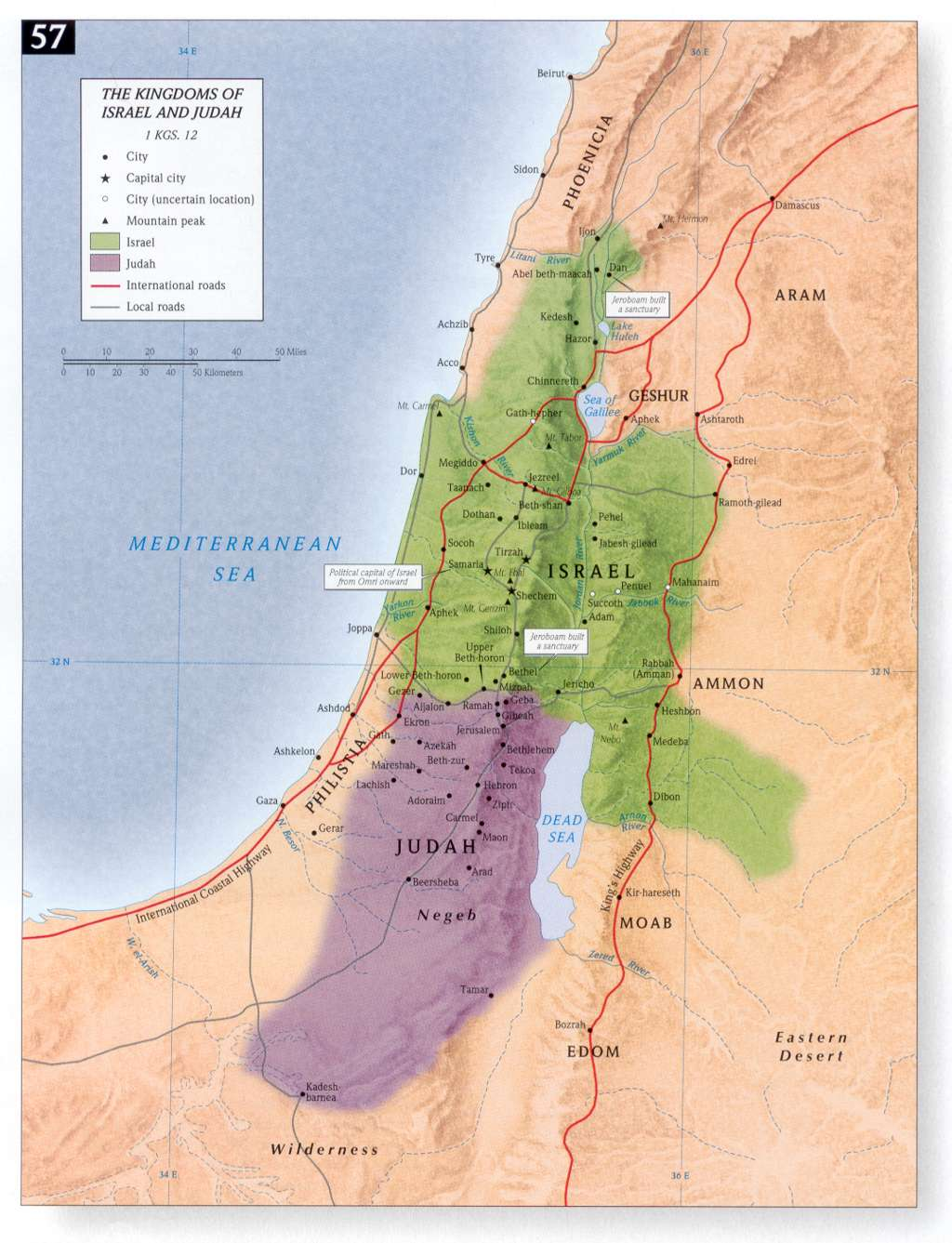 A Steppe Land between Jerusalem and the Arava
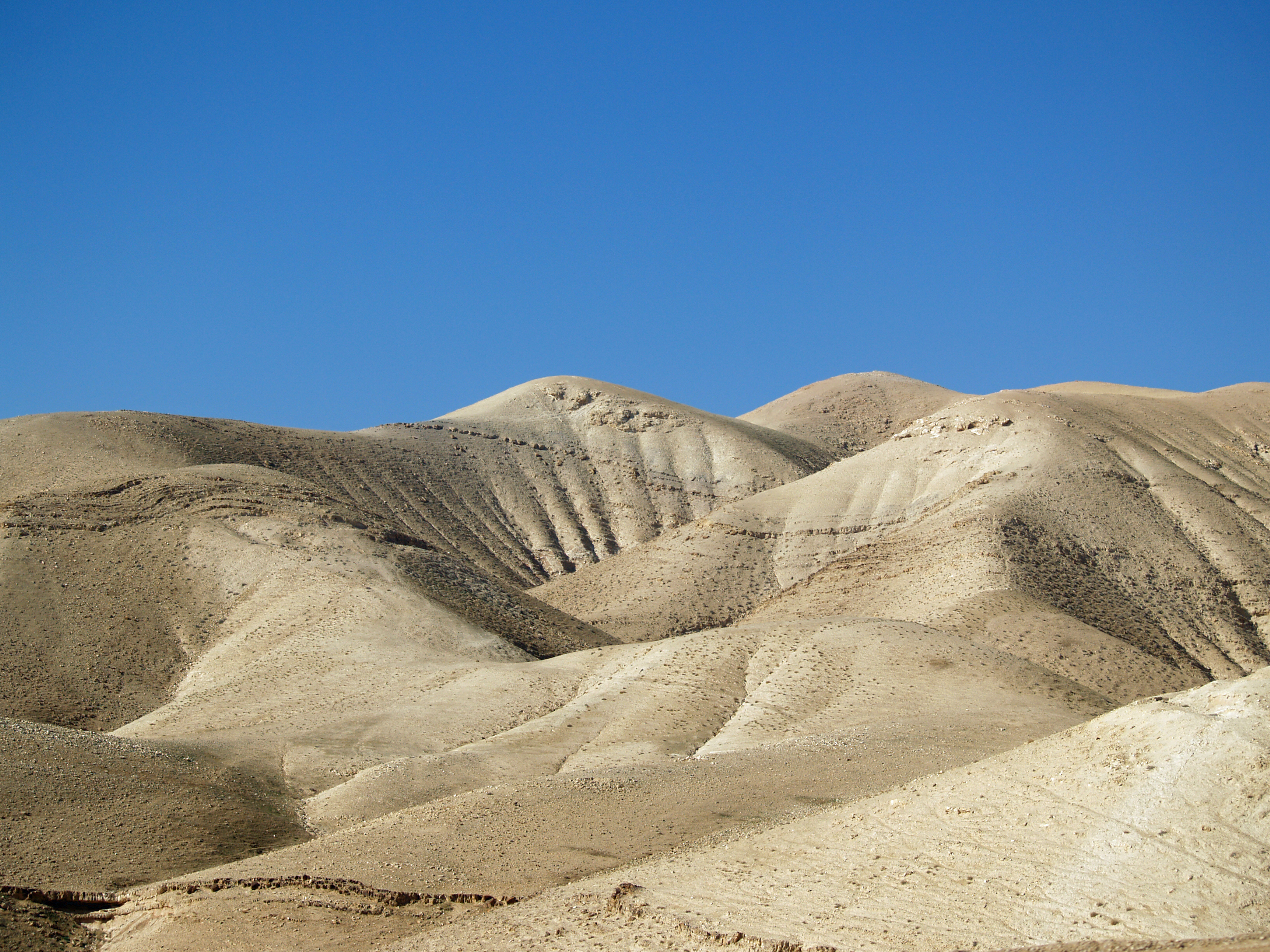 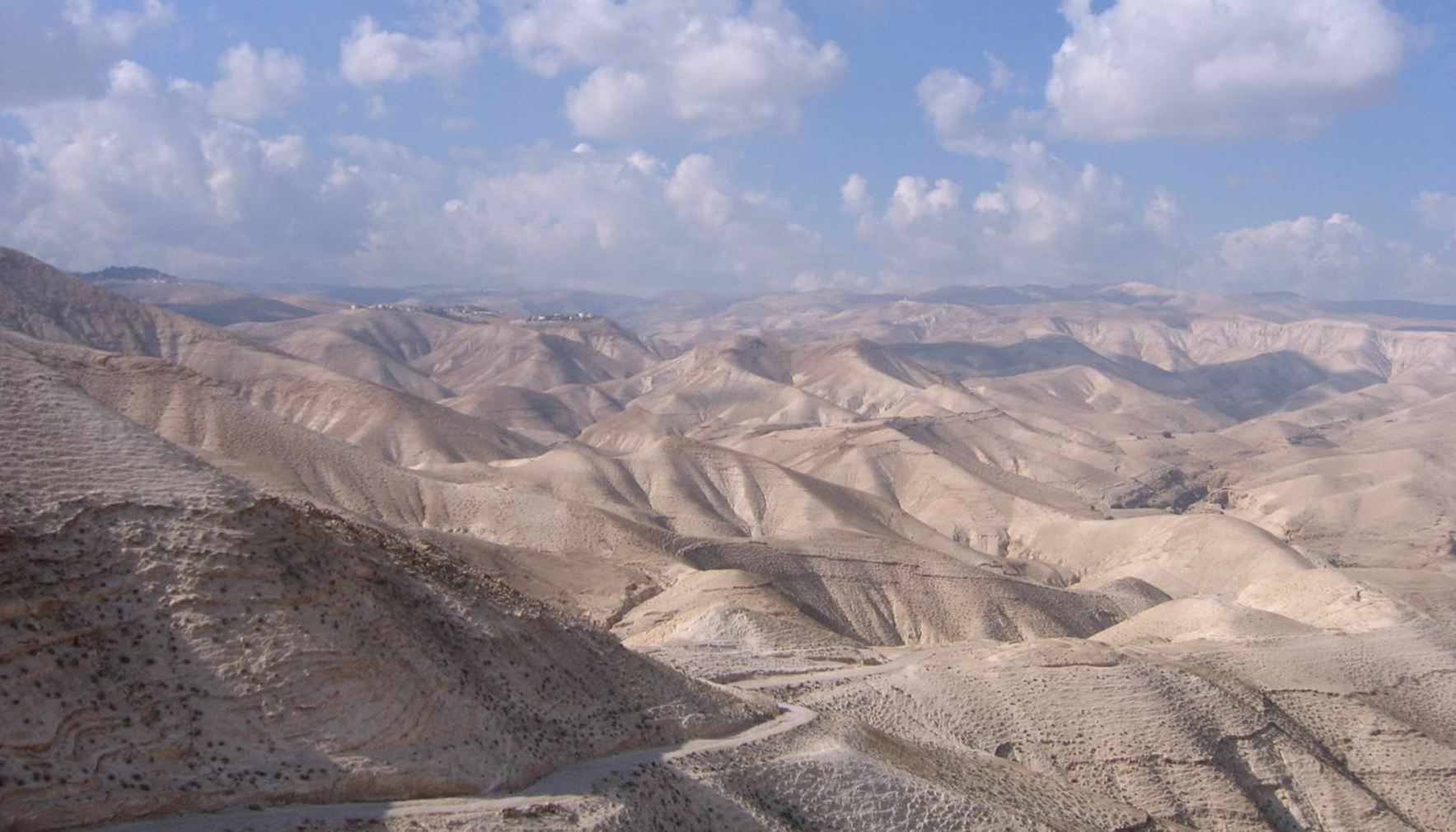 The Wilderness of Judah:  Brief FactsPeriods of Settlement: Chalcolithic (ca. 3100 B.C.), Iron Age (1000-550 B.C.) Roman Period (63 B.C. to A.D. 135); Byzantine Period (A.D. ca. 325-650)Elevation change:  ca. 2500 feet above sea level to ca. 1400 feet below sea level in 15 milesAverage Annual Rainfall is 20” at the watershed (Jerusalem) dropping to less than 2” in the AravaViews to the east from the Amphitheater at Hebrew University, Mt. Scopus
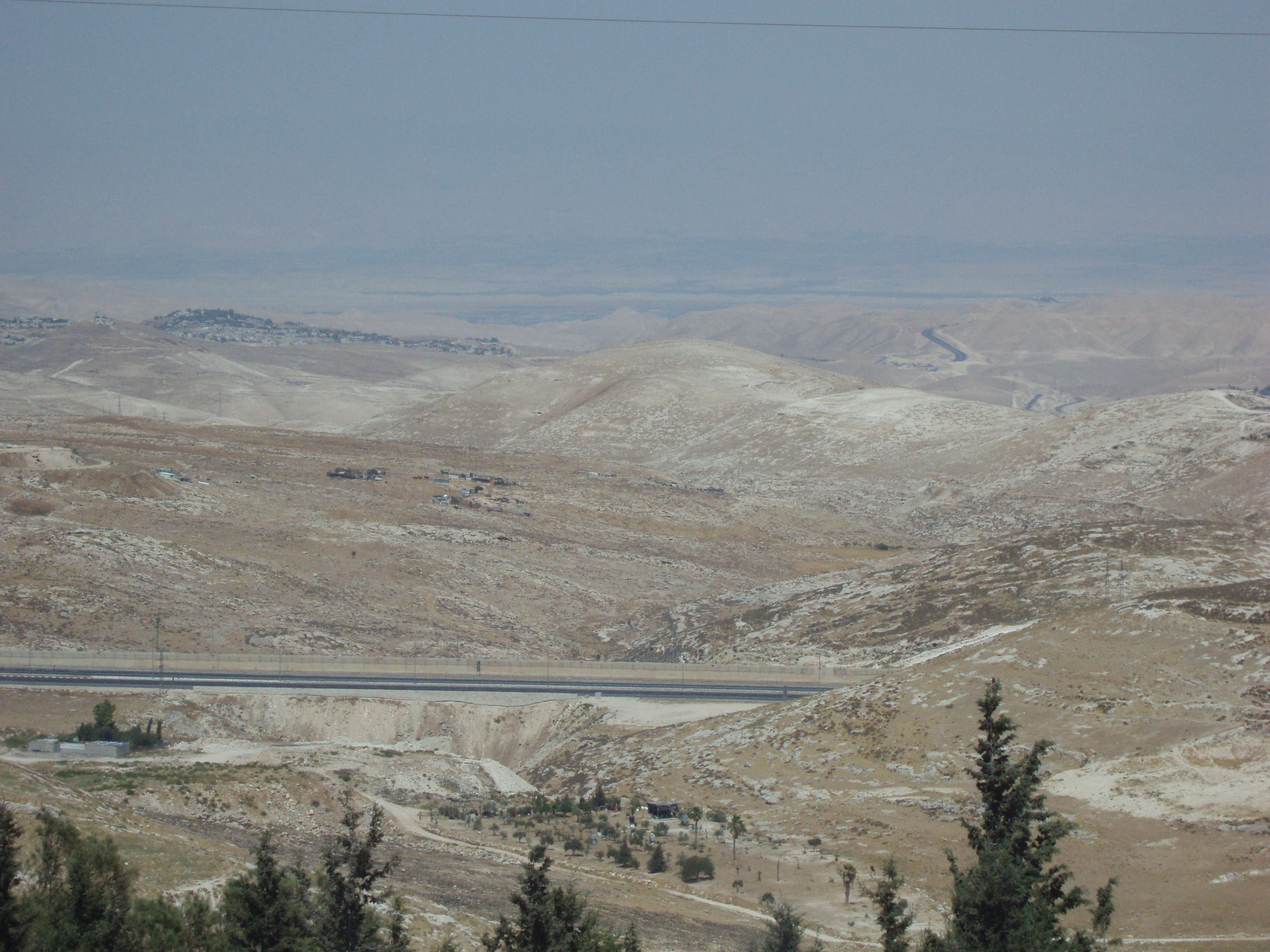 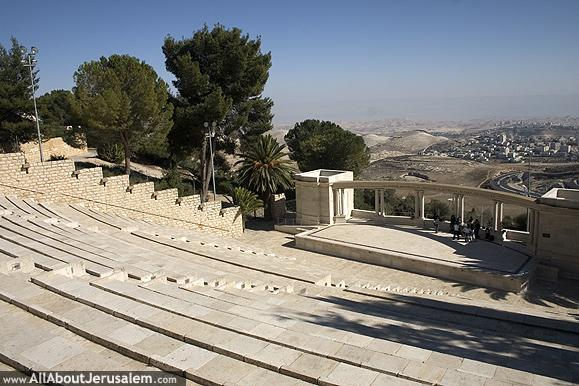